The PET (Prevention—Early Intervention—Treatment) Approach to WC Claims and Reducing Unwarranted Variations in Back Pain Care
Presenters: Roy Johnson, MD, Medical Director and President, Middle Tennessee Occupational and Environmental Medicine, Inc.

Michael Modic, MD, Sr. Vice President, Population Health and Professor of Radiology, Radiological Services
Occupational medicine
Dr. Roy P. Johnson, MD, MSPH, FACOEM

Middle Tennessee Occupational & Environmental Medicine
936 Murfreesboro Road
Lebanon, TN 37090
615-443-1744
 &
1227 Heil Quaker Blvd
Lavergne TN 37086
615-641-3080
Introduction
PET ApproachTO WORKERS COMP occupational Provider’s perspective
Prevention
Treatment
Early Intervention
Prevention
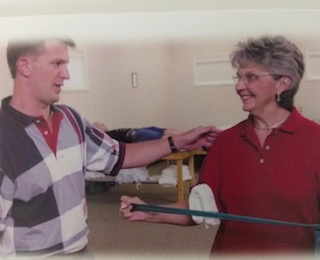 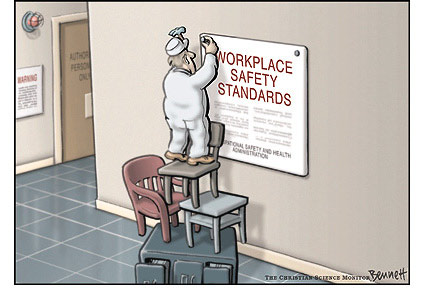 Work site evaluation
Wellness program
Health screening
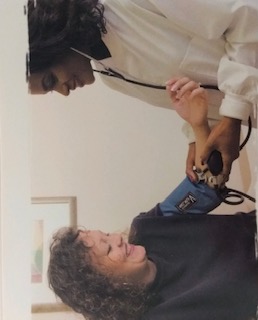 Drug/Alcohol Screenings
DOT
Non-DOT
Quick test
Hair test
EBT
Pre-placement exams
Department of Transportation
Federal Aviation Physical
Respirator exam
History 
Past disease conditions/injuries
Surgeries
Current medical conditions 
Occupational history
Medications
Physical Examinations
Basic general exam
Focus exam 
Function Capacity Evaluation
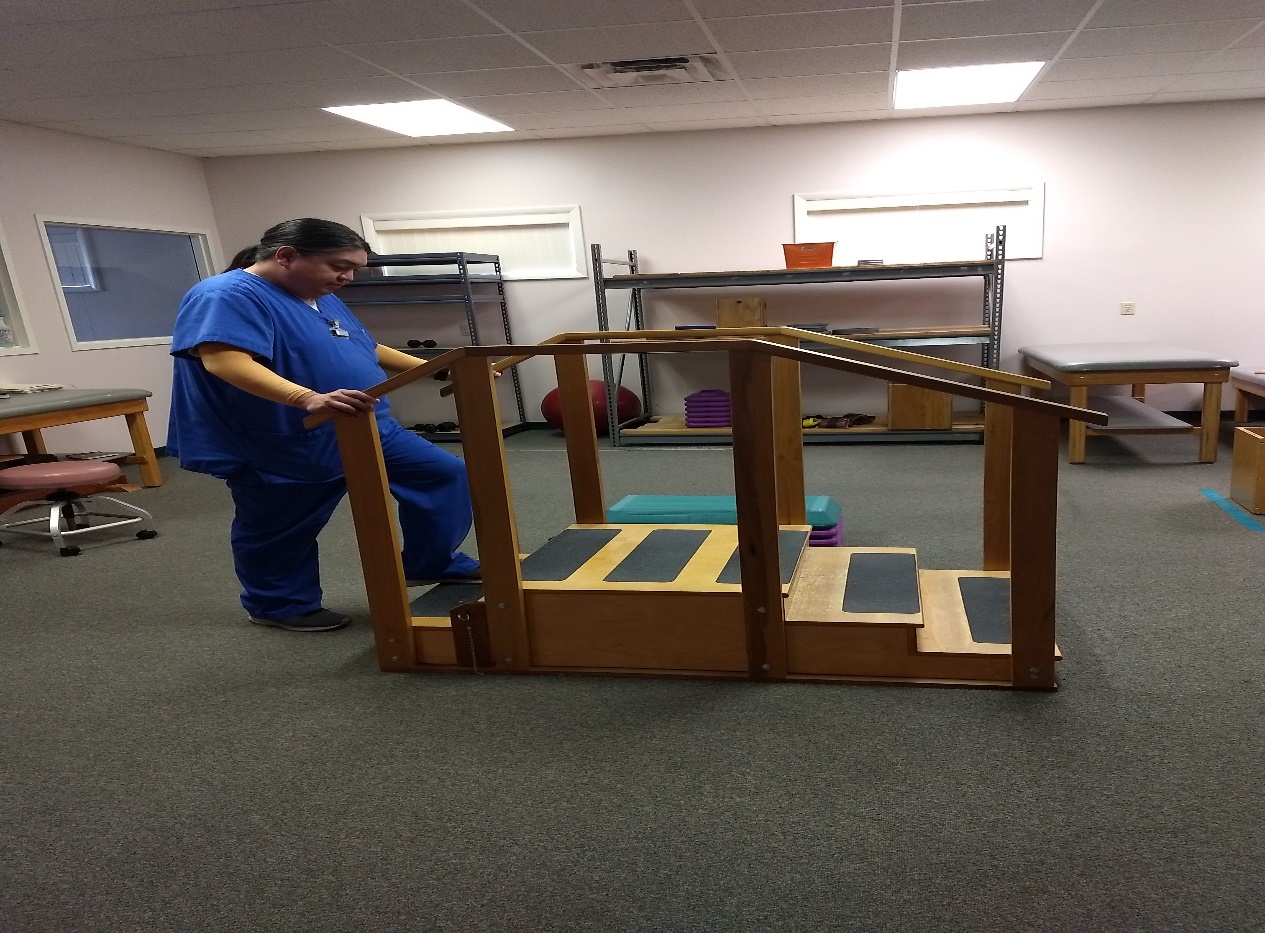 Fitness for Duty
Human Performance Evaluation
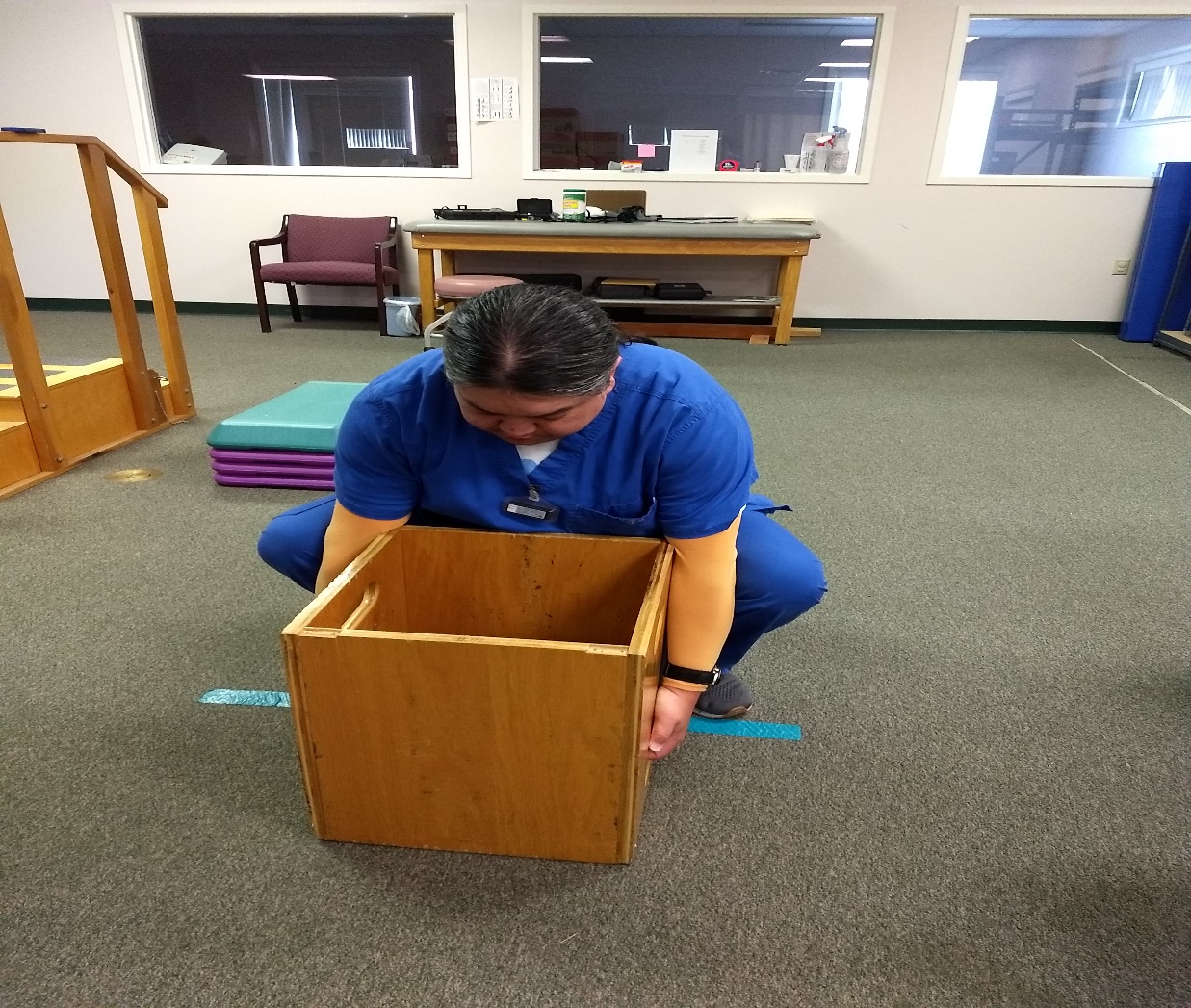 Early Intervention
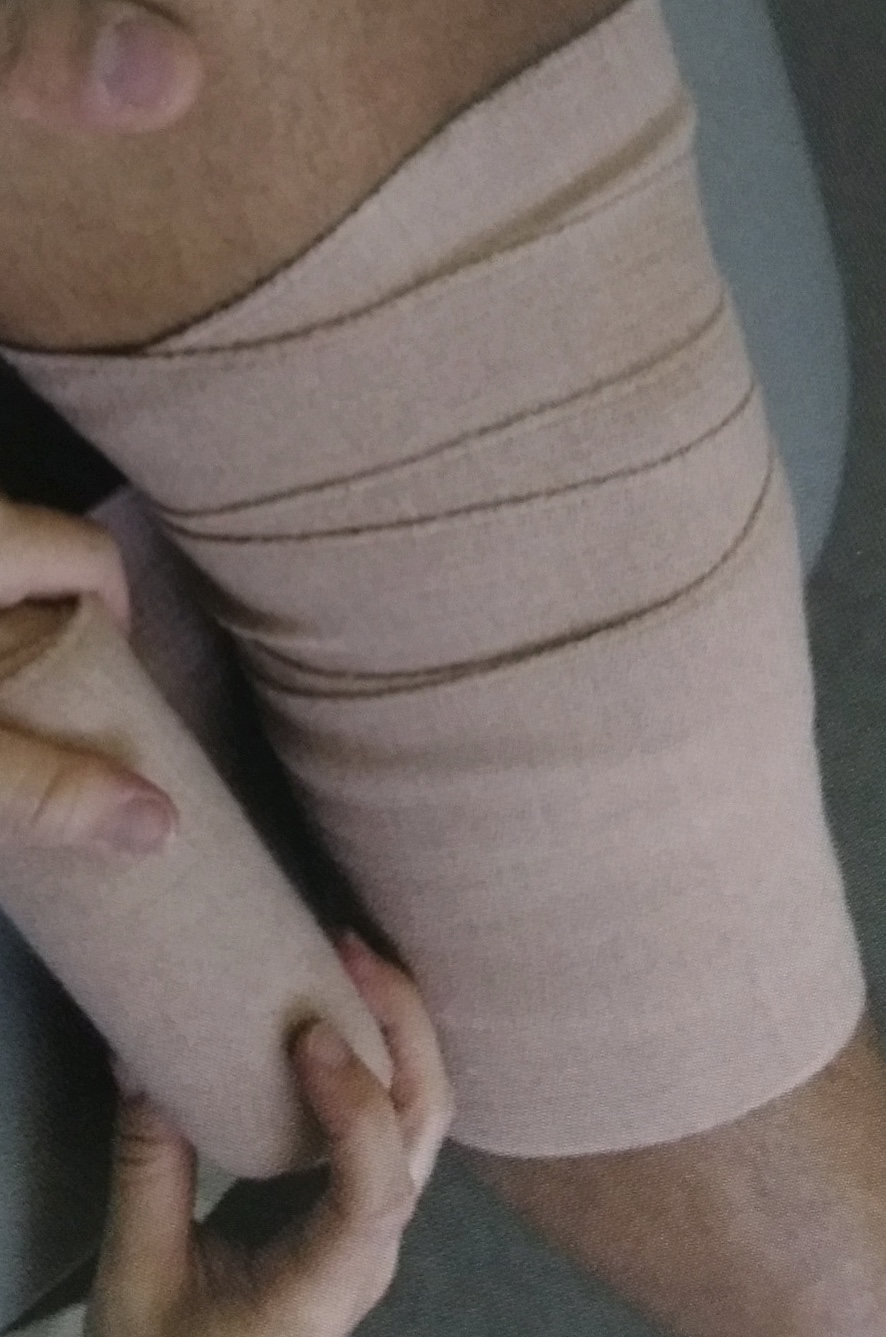 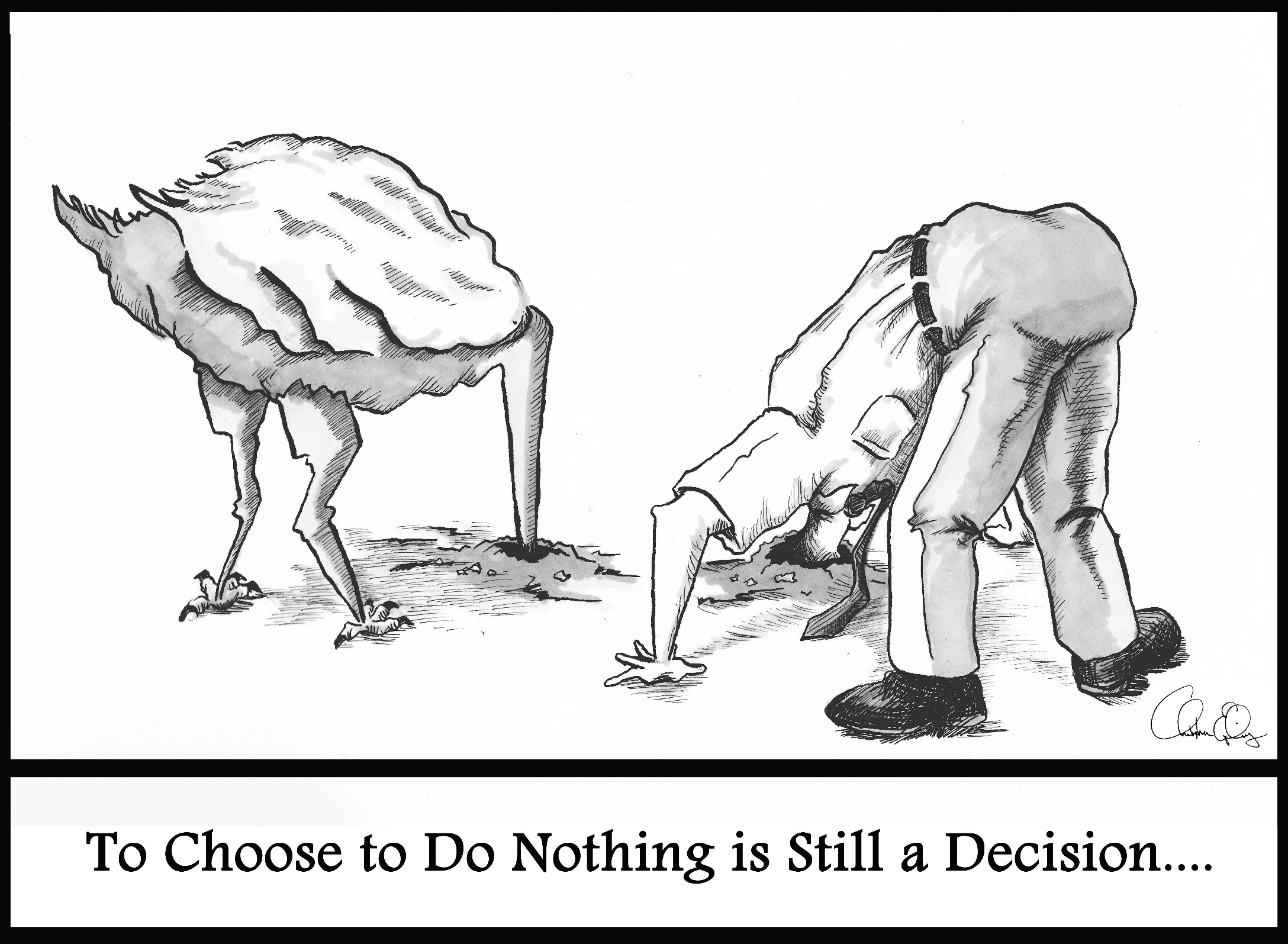 Prompt Assessment 
	
Questionnaire
 Encouraging early reporting of physical complaint 
 Periodically inquire about employee’s well being
Implement First Aid Approach

Use OSHA’S recordability statement as a guide
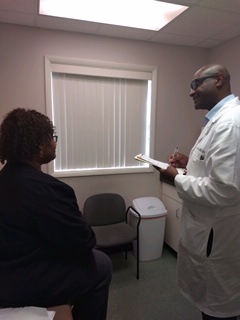 History 
Is the injury/illness work related, does it involve?
Death
Loss of consciousness 
Has the injured/ill employee been off work, transferred to another job or restricted beyond the first day
Cancer
Chronic irreversible illness
Fractured or cracked bone
Punctured eardrum
What is the injured/ill employee’s routine job?
Can it be performed at a reduced rate
Can he/she continue to work
If the work involves producing fewer goods or services than would be expected prior to injury/illness
Exam 
Clinical assessment  
Physical observation
Physical exam
Diagnostic test 
X-rays 
Blood work
Vision test
Pulmonary function test
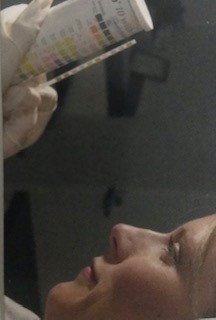 Treatment and Plan 
Simple means- removing foreign bodies, irrigation, drilling of finger/toenails, closing wounds with bandage, steri-strips and butterfly strips
OTC medication
Ice and/or heat therapy
Home massage(not including P.T. or chiropractic treatment)
Soft wraps, non-rigid means of support
Reduced work
Treatment 
		Beyond First Aid
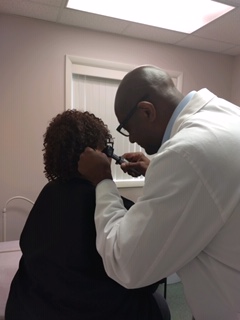 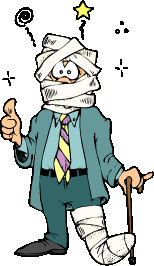 Evaluation
Medical History
Exposures
Pre-existing medical condition
Medication
Psychosocial stress factors
Brief occupational history
Treatment
Standard treatment protocol
ODG
ACOEM
Return to work
Restrictions
Medications
Special Examinations
Functional capacity examination 
EMG/Nerve conducting studies
Impairment rating
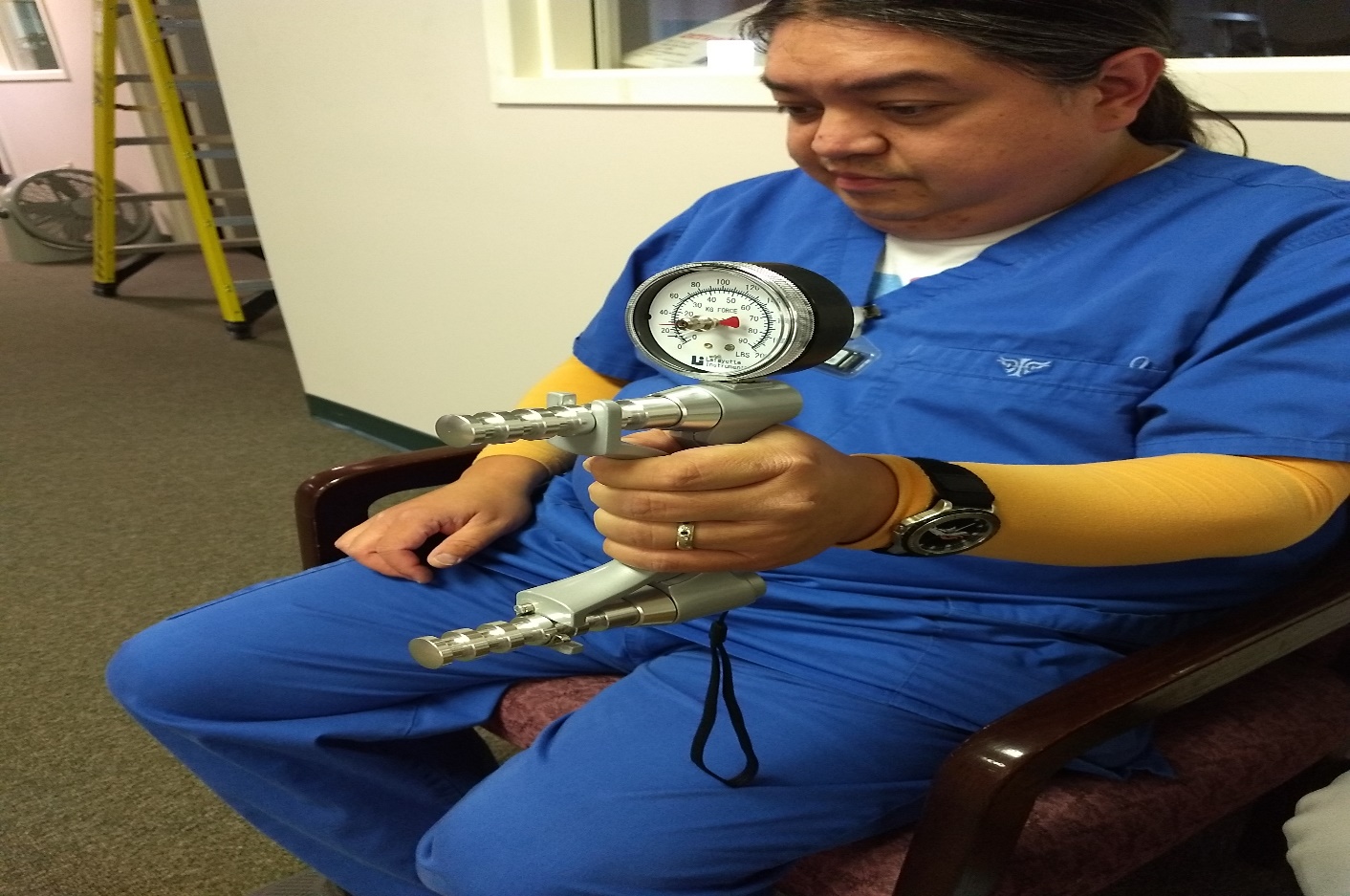 Questions and answers
Dr. Roy P. Johnson, MD, MSPH, FACOEM

Middle Tennessee Occupational & Environmental Medicine
936 Murfreesboro Road
Lebanon, TN 37090
615-443-1744
 &
1227 Heil Quaker Blvd
Lavergne TN 37086
615-641-3080